CoCo – Wisselwerking tussen concepten en contexten
Lucia Bruning en Berenice Michels
Wisselwerking contexten & concepten
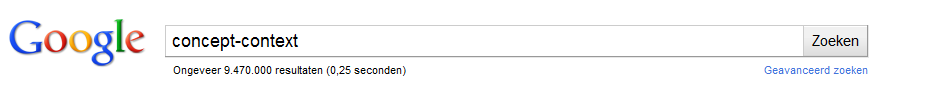 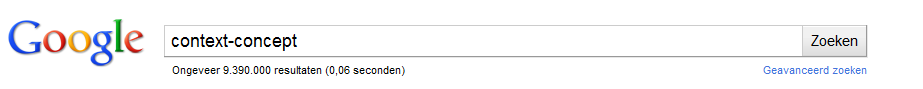 Aanleiding vakvernieuwing
Maatschappelijke ontwikkelingen:
Snelle ontwikkelingen in wetenschap en technologie
Gewenste toename instroom β-studies 
EU-afspraken 2000 Lissabon: 15% meer bèta 

Knelpunten in het bèta-onderwijs
Overladenheid
Relevantie onderwijs van een bredere groep leerlingen
Gebrek aan samenhang binnen en tussen vakken
Commissies aan de slagMaatschappijwetenschappen, Economie, Biologie, Scheikunde, Natuurkunde, Wiskunde, Natuur, leven en technologie
(deels) gemeenschappelijke knelpunten

Verschillende commissies, opdracht, start, fasen, aanpak, uitwerking CoCo

Concept-contextbenadering, Context-conceptbenadering, concepten en contexten

Onderscheid wat en hoe

Impliciete en expliciete verwijzingen naar theorieën over leren, didactiek
[Speaker Notes: Gebrek aan samenhang / geïsoleerde kennis
Overladenheid van de programma’s
Onvoldoende relevantie voor leerlingen (m.n. meisjes in bèta)
Gebrek aan transfer van kennis en vaardigheden
Onvoldoende legitimatie doelstellingen

EU-afspraken 2000 Lissabon
	15% meer bèta (arbeidsmarkt, ho, natuurprofielen)]
CoCo – wisselwerking tussen concepten en contexten
Curriculair instrument:
	-ontwikkelen leerplannen
	- ontwikkelen programma- en leerlijnen	
	- ontwikkelen van onderwijseenheden




Didactische methode:
	CoCo sluit internationaal aan bij een brede opvatting van Context based (science) education (Whitelegg and Parry (1999))
CoCo zowel als curriculaire als didactische methode

Situatieve opvatting van kennis: ‘Learning is contextualized’

Concepten, contexten, activiteiten en denk- en werkwijzen       betekenisvol onderwijs

Wisselwerking: wendbaar toepassen van concepten in contexten
Concept-contextbenadering
Concepten zijn basis- of grondbegrippen, zoals principes, beginselen, theorieën, ideeën, beelden, wetten, structuren of systemen, die het kader vormen voor kennisopbouw in een discipline. In curricula worden de concepten vastgelegd.
 
Contexten zijn bruggen tussen de werkelijkheid en concepten en vormen verbindingen tussen de concepten onderling. Sommige contexten worden vastegeld, de keuze van andere contexten is vrij.

In (sleutel)activiteiten staan handelingen centraal staan, waarvoor voor de uitvoering, natuurwetenschappelijke kennis en vaardigheden essentieel zijn. 

In het ideale geval kunnen studenten tijdens een toets concepten in andere of nieuwe contexten toepassen: recontextualiseren.
[Speaker Notes: In het R&D-project concept-context hebben we ons de vraag gesteld wat is CoCo?
We concludeerden dat ondanks alle verschillen tussen de verschillende uitwerkingen van de commissies het over contexten gaat. Maar meer nog dan over contexten gaat het om concepten. Maar dat wordt door veel mensen als vanzelfsprekend beschouwd. Wij beschouwen de situatieve opvatting als onderlegger voor concept-context en het gaat dan vooral om de wisselwerking tussen concepten en contexten, om het wendbaar kunnen toepassen van concepten in contexten. 
Maar er bestaan verschillende manieren om dat didactisch vorm te geven. Daarom heeft de SLO een venster op de wisselwerking tussen concepten en contexten ontwikkeld, waarin vier modaliteiten d.m.v. 2 sturende vragen kunnen worden verkend.

Soorten contexten

maatschappelijke (leefwereld)contexten
	
beroepscontexten 
	(technologisch en toepassingsgericht)

wetenschappelijke contexten 
	(theoretisch en experimenteel)

didactische en wiskundige contexten]
Concepten
materie, energie, ruimte, tijd, wisselwerking

molecuulconcept, micro-macro-concept

Combinatie van organisatieniveaus met systeemconcepten levert 48 (havo) / 51 (vwo)concepten

getal, formule, functie, verandering, ruimte, toeval

schaarste, ruil, markt, ruilen over de tijd, samenwerken en onderhandelen, risico en informatie, welvaart en groei

sociale cohesie, macht en gezag, socialisatie en acculturatie, identiteit, globalisering, ontstatelijking, .... (18)
1
2
C
Concepten
Focus op kernconcepten
 Nadruk op diepgaand begrip
 Versterken van verbanden tussen concepten
 Terugbrengen van overladenheid
Met dank aan Kerst Boersma, Universiteit Utrecht
[Speaker Notes: 1: Vroeger: Nadruk op waslijsten van een diversiteit aan concepten.
2: Nu: Nadruk op een beperkt aantal kernconcepten, die meerdere concepten op een lager niveau met elkaar verbinden.

(Kern) concepten worden in examenprogramma’s en syllabi vastgelegd.]
Concept
1
Context
3
C
2
Context
Concept
Contexten
Focus op betekenisvol onderwijs
 Versterken van relevantie vanuit 3 perspectieven
 Versterken van verbanden tussen concepten
Met dank aan Kerst Boersma, Universiteit Utrecht
[Speaker Notes: In het verleden lag de nadruk op het leren van concepten en begrippen. De afgelopen 20 jaar met het accent op contextrijk onderwijs was het de bedoeling om de relevantie te laten zien van datgene dat leerlingen moeten leren. In de CoCo-benadering is het niet alleen de bedoeling om de relevantie vanuit drie perspectieven te versterken, maar ook de verbanden tussen de concepten te versterken. De kernconcepten worden niet alleen gerelateerd aan concepten binnen één context, maar ook met concepten binnen andere contexten. 

Het doel hiervan is het versterken van de transfer van kennis en vaardigheden. Toch moeten we hier een kritisch kanttekening maken. Het versterken van de transfer van kennis en vaardigheden is eigenlijk het hoofddoel binnen alle onderwijssysteem, een doel van alle tijden. Tegelijkertijd realiseren we ons dat dit het moeilijkste doel is om daadwerkelijk te bereiken. Maar het is goed om hier naar te blijven streven. 

Contexten worden, afhankelijk van de functie ervan, deels voorgeschreven en deels gekozen door docenten en leerlingen.]
Oude wijn in nieuwe zakken?
Kenmerken CoCo beoogd curriculum
duurzame concepten, die enige tijd meegaan
concepten, die de essentie vakgebied weergeven
geen woud aan begrippen, maar beperkt aantal kernconcepten
concepten, die in grote mate kennis structureren
reactie op dynamiek hedendaagse kennismaatschappij
concepten, die in meerdere contexten betekenis krijgen
nadruk op de wisselwerking tussen concepten en contexten
belang van recontextualiseren
didactische uitwerking door scholen en docenten; meerder wegen naar Rome
Didactische uitwerking coco - model
Doel: laten zien dat er vele mogelijkheden zijn om te komen tot context-concept onderwijs
Gebruik:
als handvat voor een discussie over CoCo in de lespraktijk
als handvat voor ontwikkelaars bij het vormgeven van lesmateriaal
als handvat voor docenten bij de keuze van lesmateriaal
Model:
vier soorten wisselwerking tussen contexten en concepten
twee centrale vragen m.b.t. de leerinhoud:
wat vormt de (kern van de) leerinhoud?
wat stuurt de leerinhoud?
context als ornament
context als steiger
voorbeelden / toepassingen
stuurt
stuurt
concept. stuurt inhoud
conceptuele structuur
inhoud
context
conceptuele structuur
inhoud
context
vormt
vormt
A
B
D
C
context als fundament
context als gebouw
stuurt
stuurt
conceptuele structuur
conceptuele structuur
inhoud
context
inhoud
context
context stuurt inhoud
Gereedschap
vormt
vormt
context vormt  inhoud
conceptuele stuctuur vormt  inhoud
Vier modaliteiten
Keus hangt af van: Vak(ken), SE / CE, Concept, Aanleren/verwerken/toepassen, Leerlingen, docent, …
Opdracht
Discussie

Lesmateriaal-analyse
Discussie & vragen CoCo
Wat is de meerwaarde van CoCo voor
Scholen
Docenten
Leerlingen
Is het terecht / nodig dat (wendbaar) toepassen van concepten in contexten nu in een examenprogramma wordt vastgelegd?
De cie natuurkunde stelt voor om de overladenheid terug te dringen door bij een aantal eindtermen de context vast te leggen (zodat wendbaarheid juist niet gevraagd wordt). Wat betekent dit in de praktijk?
Discussie & vragen model
Welke modaliteit wordt nu het meest gebruikt bij natuurkunde-methodes?
Welke modaliteit gebruikt u het liefst?
Welke voor- en nadelen ziet u aan de verschillende modaliteiten?
Onder welke omstandigheid is welke modaliteit het meest geschikt?
Meer informatie?
Lucia Bruning (l.bruning@slo.nl)
Berenice Michels (b.michels@slo.nl)
Opdracht Concept-context in lesmateriaal
Werk (desgewenst) in groepjes van 2

Kies een module uit de bèta-vernieuwing

Gebruik het concept-instrument om de module te analyseren

Welke modaliteit beschijft het beste de wisselwerking tussen concepten en contexten?
Meer informatie?
Lucia Bruning (l.bruning@slo.nl)
Berenice Michels (b.michels@slo.nl)
Contexten in NiNa eindtermen
De kandidaat kan…
(voorgeschreven) concepten gebruiken / toepassen / etc. in contexten (niet gedefinieerd) 
b.v. Mechanica (HV); eigenschappen van stoffen en materialen (HV)
fysische verschijnselen / begrippen / etc (niet gedefinieerd) gebruiken / toepassen in de (voorgeschreven) context
b.v. Functionele materialen (H), geofysica (HV), Biofysica (HV)
(voorgeschreven) concepten gebruiken / toepassen / etc. in de (voorgeschreven) context
Ioniserende straling en medische beeldvorming (HV)
Trillingen en golven en informatieoverdracht (HV)
Curriculair spinnenweb
Assessment
Time
Aims & Objectives
Location
Rationale
Content
Grouping
Learning activities
Teacher role
Materials & Resources
Mit Dank an Jan van den Akker, SLO, Enschede